1
クラウドにおけるネストした仮想化を用いた安全な監視機構
九州工業大学　
美山翔平  光来健一
2
IDSオフロード
侵入検知システム(IDS)による監視
侵入されると同時に無効化される恐れ
IDSを監視対象システムとは別のVMで動作させて安全に監視
VMのメモリ、ディスク、NICから情報を直接取得
例：プロセスの一覧、ファイル、パケット
監視対象VM
管理VM
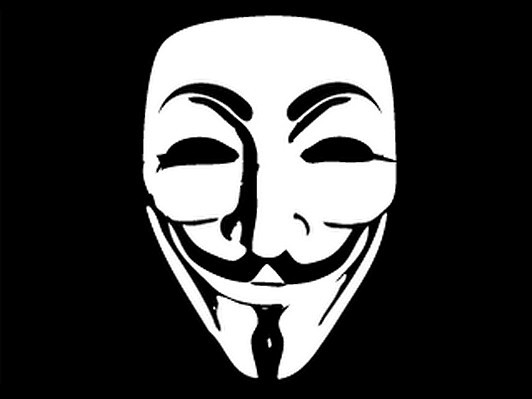 IDS
IDS
攻撃者
監視
オフロード
[Speaker Notes: * システムやVMへの侵入を検知するためにIDSを用いた監視が重要になってきている
    * しかし、監視対象システム内で動作しているため侵入されると無効化されてしまう恐れがある
  * IDSを安全に動作させるためにVMを用いたIDSオフロード手法が提案されている
  * この手法ではIDSを監視対象システムとは別のVMで動作させて安全に監視
    * IDSはVMのメモリ、ディスク、NICから情報を直接取得
        * 例えば監視対象VM内で不正なプロセスが動いてないかをチェックする:カーネルメモリを解析してプロセスの名前、所有者の情報を取得
        * ファイルに対してチェックする場合は:仮想ディスク上のファイルシステムを解析し、ファイルの属性や内容をチェックする
        * パケットに対してチェックする場合は: ネットワークの不正なアクセスを監視するために仮想NICからパケットを取得し攻撃を検知する]
3
クラウドにおけるIDSオフロード
クラウド内の管理VMが信頼できるとは限らない
クラウド管理者は管理VMを用いてシステムを管理
悪意あるクラウド管理者が存在する可能性
IDSオフロードの安全性が担保できない
管理VM上のIDSはクラウド管理者によって容易に無効化
管理VM
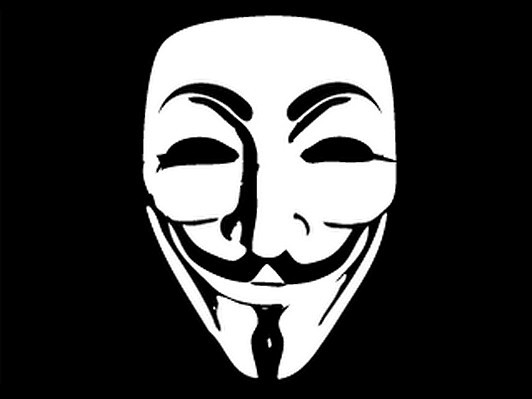 監視対象VM
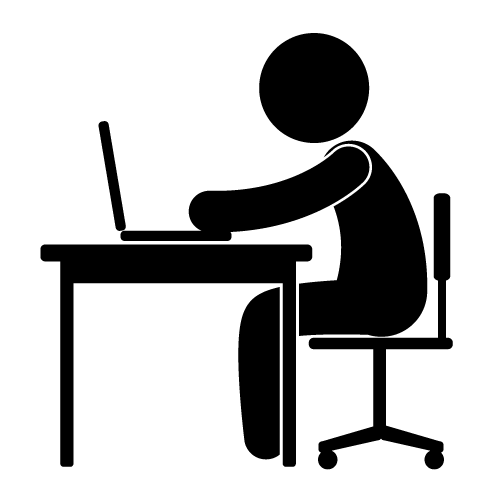 IDS
管理者
[Speaker Notes: * この手法をクラウドに適用した場合、問題となるのはクラウドの管理者が常に信頼できるとは限らないこと
  * クラウド管理者は管理VMを用いてシステムを管理
  * クラウド管理者が十分に管理できていない場合、管理VMに侵入される可能性
  * クラウド管理者に悪意があった場合、管理VMで容易に情報を取得することができる

* そのため、IDSオフロードの安全性が担保できない
  * 悪意をもった管理者や外部からVMに侵入した攻撃者はIDSを停止させることでIDSの検知を回避し、IDSを無効化することができる]
4
従来手法
クラウド内のハイパーバイザを信頼する手法が提案されてきた
TPMを用いたリモートアテステーションで保証
Self-Service Cloud (SSC) [Butt et al.'12]
クラウド管理者が干渉できないサービスドメインを提供
各ユーザはサービスドメインにIDSを安全にオフロード
RemoteTrans [重田ら'13]
クラウド外部にIDSをオフロード
ハイパーバイザ経由でクラウド内のVMを監視
[Speaker Notes: * クラウド内のハイパーバイザを信頼する手法が提案されてきた
  * TPMを用いたリモートアテステーションでハイパーバイザが信頼できることを保証
  * 例えば、Self-Service Cloud (SSC) [Butt et al.'12]では
    * ユーザはサービスドメインと呼ばれるVMを安全に動作させることができ、そのなかでIDSをオフロードすることができる
    * クラウドの管理者であってもサービスドメインには干渉することはできない
  * RemoteTrans [重田ら'13]
    * クラウド外部にIDSをオフロードし、クラウド内のハイパーバイザ経由でクラウド内のVMを監視
    * ユーザが管理している信頼できるホスト上でIDSを動作させることで、IDSが停止されたり改ざんはされたりすることを防ぐことができる



リモートアテステーション

サーバの起動時にVMMのハッシュ値を計算して、クラウドの外の検証サーバに送ってその値を検証することでVMMが改ざんされていないか検証する
計算したハッシュ値はTPMとよばれセキュリティチップに格納されるためハッシュ値の改ざんは出来ない]
5
従来手法の問題
一般のクラウド管理者が仮想化システム全体を管理できなくなる
ハイパーバイザは信頼できるクラウド管理者が管理することを仮定
仮想化システムのアップデートは信頼できる管理者にしかできない
一般の管理者
管理VM
監視対象VM
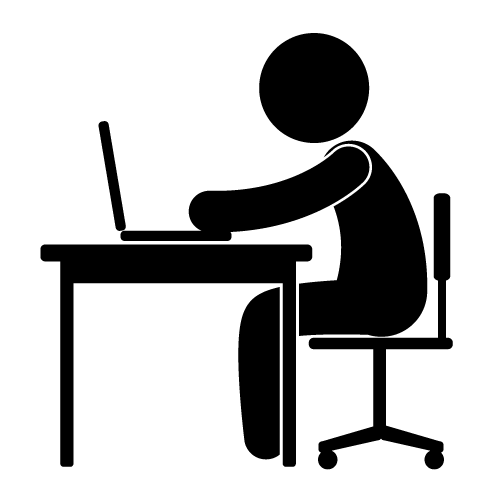 信頼できる
管理者
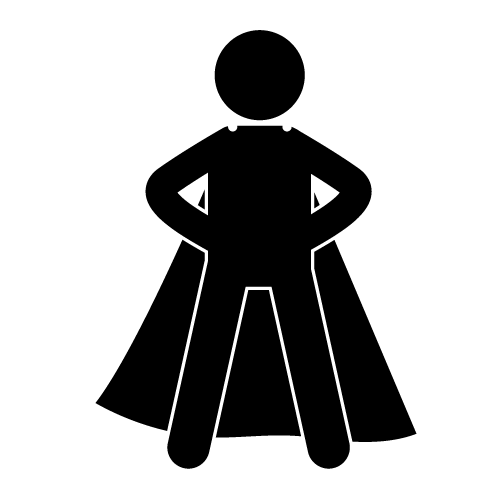 ハイパーバイザ
仮想化システム
[Speaker Notes: * 一般のクラウド管理者が仮想化システム全体を管理できなくなる
  * ハイパーバイザは信頼できる管理者が管理するため一般の管理者は管理できない
  * 結局、仮想化システム全体のアップデートは信頼できる管理者しか管理できなくなる
  * 一般の管理者を信頼せずに少数の信頼できる管理者がハイパーバイザを管理することを仮定しているため信頼できる管理者の負担が増える
  * 仮想化システムのアップデートは信頼できる管理者にしか実行できない
    * 一般的にハイパーバイザのアップデートはOSのパッケージを用いて行われるが依存関係のためにハイパーバイザを含めた全体のアップデートを同時に行う必要がある]
6
提案：V-Met
仮想化システムの外側にIDSをオフロードし、安全にVMを監視
一般のクラウド管理者に仮想化システム全体を管理する権限を与えられる
従来通りの管理が可能
一般のクラウド管理者がIDSを攻撃するのは難しい
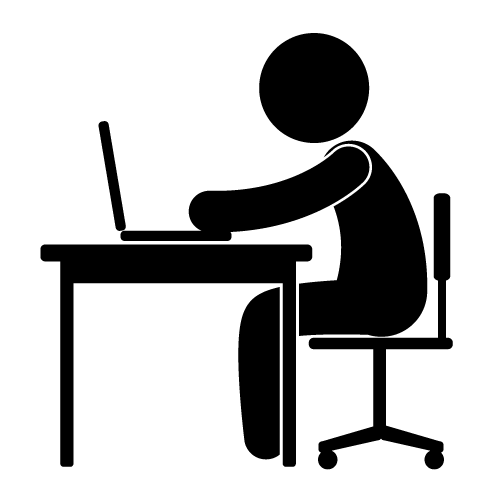 管理VM
監視対象VM
一般の
管理者
ハイパーバイザ
IDS
仮想化システム
[Speaker Notes: * 仮想化システムの外側にIDSをオフロードし、安全にVMを監視
  * 一般のクラウド管理者に仮想化システム全体を管理する権限を与えられる
    * ハイパーバイザも含めて従来通りの管理が可能
  * 一方で仮想化システムの外側でIDSが動作しているため一般のクラウド管理者がIDSを攻撃するのは難しい]
7
ネストした仮想化の利用
ネストした仮想化を用いてIDSをオフロード
ホストVMの中で仮想化システムを動作させる
ホスト管理VMでIDSを動作させる
ホストVM内のゲストVMを監視
ホストVM
ホスト管理VM
ゲスト管理VM
ゲストVM
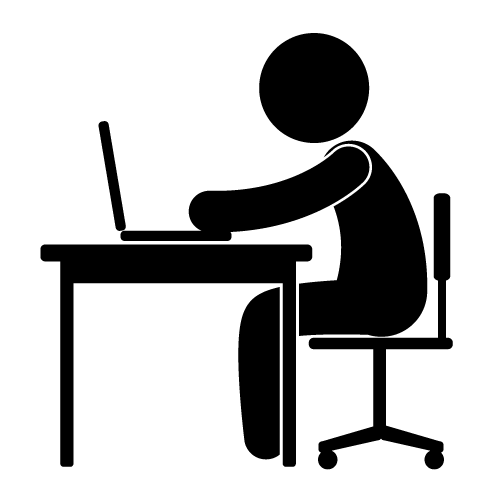 IDS
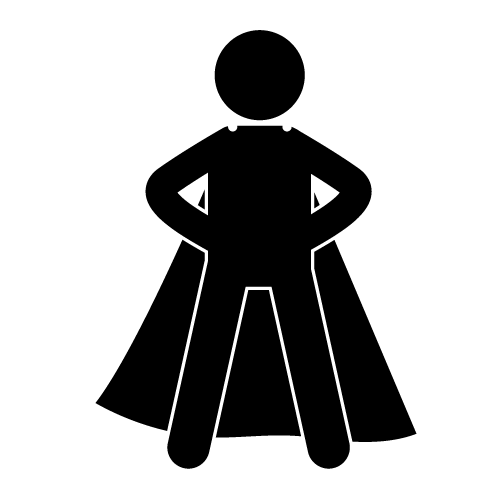 一般の
管理者
ゲスト・ハイパーバイザ
信頼できる
管理者
ホスト・ハイパーバイザ
[Speaker Notes: * ネストした仮想化での呼称の説明
* ホストハイパーバイザ、ホスト管理VMは信頼できる管理者が管理し、ホストVM内の管理は一般の管理者が管理する
* ホストVMの境界で綺麗に管理の役割分担ができる
  * ホストVMの中で仮想化システムを動作させる
  * ホスト管理VMでIDSを動作させる
    * ホストVM内のゲストVMを監視
　* このようにホストVMを境界に綺麗に管理の住み分けを綺麗に分けることができる


----- 会議メモ (15/07/31 19:20) -----
信頼できる人は

 VMはお客さんのものだから盗む人いる

名称の説明。
管理をしやすくする。安全のためではない。]
8
性能に及ぼす影響
ネストした仮想化によりシステムの性能が低下
Xen 4.4においてUnixBenchのスコアが40%程度に [大庭ら'14]
仮想化を二重に行うオーバヘッド
オーバヘッドを減らす手法が提案されている
Turtles Project [Azab et al.'10]
一般的なワークロードで6〜8%
TinyChecker [Tan et al.'12]
カーネルコンパイルで1.3%
[Speaker Notes: * ネストした仮想化によりシステムの性能が低下
  * Xen 4.4においてUnixBenchのスコアが40%程度に [大庭ら'14]
  * 仮想化を二重に行うオーバヘッドが生じることが分かっている

* オーバヘッドを減らす手法が提案されている
  * Turtles Project [Azab et al.'10]
	* SPECjbbを実行
    * 一般的なワークロードで6〜8%
  * TinyChecker [Tan et al.'12]
    * カーネルコンパイルで1.3%
	* 軽量なハイパーバイザを用いてベンチマークを実行
  * このような手法を用いることで性能低下を低減させることが可能
  * 十分実用的である


tinychecker
 カーネルコンパイルのベンチマークのスコア


SPECjbb2005は、Javaで記述されたビジネスアプリケーションが稼働するサーバの性能を評価する、SPECで開発されたベンチマークテストです。卸売業者向けの注文処理アプリケーションを想定しており、JVM（Java VM）やJVMに含まれるJIT（Just-In-Time）コンパイラ、ガーベジコレクションなどのソフトウェア性能を評価できます。また、メモリ上にデータを持ち処理を行うため、CPUやメモリなどのハードウェア性能も評価できます。そのため、Java性能に加えて、システムとしての性能も評価できるベンチマークテストです。]
9
メモリ監視
IDSは仮想アドレスを用いてゲストVM内のデータを指定
実際のアクセスにはホスト物理アドレスが必要
ゲスト仮想アドレスをゲスト物理アドレスに変換
ゲストVM内のページテーブルを検索
ゲスト物理アドレスをホスト物理アドレスに変換
ゲスト・ハイパーバイザ内の拡張ページテーブルを検索
ゲスト物理
アドレス
変換
ゲスト仮想
アドレス
変換
ホスト物理
アドレス
拡張
ページテーブル
ページテーブル
ゲストVMの物理メモリ
ゲストVMの
仮想メモリ
ホストVMの物理メモリ
[Speaker Notes: * IDSは仮想アドレスを用いてゲストVM内のデータを指定
カーネルの仮想アドレスはコンパイル時に決まる
 *　ゲストハイパーバイザの解析
* 次のスライドで述べる
  * 実際のアクセスにはホスト物理アドレスが必要
    * ゲストハイパーバイザのメモリを解析することで取得できるがここでは信頼できないことを仮定していので用いない
  * ゲスト仮想アドレスをゲスト物理アドレスに変換
    * ゲストVM内のページテーブルを検索
  * ゲスト物理アドレスをホスト物理アドレスに変換
    * ゲスト・ハイパーバイザ内の拡張ページテーブルを検索]
10
ページテーブルの検索(1)
ゲストVM内のページテーブルを特定
仮想CPUのCR3レジスタにアドレスが格納されている
仮想CPUはゲスト・ハイパーバイザが管理
ゲスト・ハイパーバイザ内の情報は信頼できない
CPUの仮想化支援機構(VT-x)を利用
ゲスト・ハイパーバイザに頼らない
ホスト管理VM
ホストVM
ゲストVM
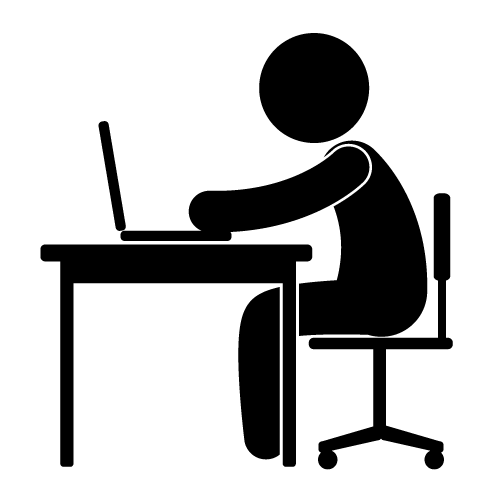 ページ
テーブル
IDS
一般の
管理者
CR3
ゲスト・ハイパーバイザ
ホスト・ハイパーバイザ
[Speaker Notes: * ゲストVM内のページテーブルを特定するためにCR3レジスタに格納されているページディレクトリのアドレスを取得する
  * 仮想CPUのCR3レジスタにアドレスが格納されている
    * 仮想CPUはゲスト・ハイパーバイザが管理
    * ゲスト・ハイパーバイザ内の情報は信頼できない
  * CPUの仮想化支援機構(VT-x)を利用
    * ゲスト・ハイパーバイザに頼らない]
11
ページテーブルの検索(2)
CR3レジスタへの書き込み時にVM Exit
ホスト・ハイパーバイザに対して発生するよう設定
書き込み元のレジスタの値を保存
IDSがページテーブルを検索してアドレス変換
ハイパーコールを用いてCR3レジスタの値を取得
ホスト管理VM
ホストVM
ゲストVM
ページ
テーブル
IDS
movq %rax,%cr3
VM
Exit
ゲスト・ハイパーバイザ
CR3
ホスト・ハイパーバイザ
[Speaker Notes: * movq命令での書き込みの例の説明
CR3レジスタへの書き込み時にVM Exit
* VM Exit とはVMからハイパーバイザへのトラップのこと
  * 　従来ではVM Exitは発生していなかったため、ホスト・ハイパーバイザに対して直接発生するよう設定
  * 書き込み元のレジスタの値を保存
  * rax の中に書き込もうとしているページテーブルのアドレスが格納されてい
      る
* IDSがページテーブルを検索してアドレス変換
  * ハイパーコールを用いてCR3レジスタの値を取得

----- 会議メモ (15/07/30 19:41) -----
VM Exitの話を詳しく（論文


ゲストハイパーバイザに対してVM Exitが起きずにホストハイパーバイザに対して起きる

%rax に%cr3をコピーしている
----- 会議メモ (15/07/31 19:20) -----
 VT-xの技術を使って。。。


VM Exiit,VMCSについての補足]
12
拡張ページテーブル(EPT)の検索
ゲスト・ハイパーバイザ内のEPTを特定
VMCSにEPTポインタが格納されている
VM Exit発生時にVMCSのアドレスを保存
IDSはハイパーコールを用いてアドレス変換
保存しておいたVMCSからEPTを特定して検索
ホスト管理VM
ホストVM
ゲストVM
VM Exit
IDS
ゲスト・
ハイパーバイザ
VMCS
ホスト物理アドレス
EPT
ゲスト物理アドレス
ホスト・ハイパーバイザ
[Speaker Notes: * ゲスト・ハイパーバイザ内のEPTを特定
  * VMCSに格納されているEPTポインタのアドレスを保存する
    * VMCSと呼ばれるVM実行制御フィールド
    * VM Exit発生時にVMCSのアドレスを保存
* IDSはハイパーコールを用いてアドレス変換
  * ハイパーコール内で VMCS の中の VM 実行制御フィールドに格納された
    EPT ポインタを取り出す
  * VM ExitでEPTポインタを保存しないのは実装上の都合]
13
メモリ監視の安全性
ページテーブルとEPTは改ざんの恐れがある
ゲスト・ハイパーバイザは信頼できないため
CloudVisor [Zhang et al.'11] のメモリ隔離技術を用いて保護
ゲストVMのメモリへのアクセスを制限
EPTへの登録をゲストVMのメモリだけに制限
ホスト
管理VM
ゲスト・
ハイパーバイザ
ゲストVM
ページ
テーブル
EPT
ホスト・ハイパーバイザ
[Speaker Notes: * ページテーブルとEPTは改ざんの恐れがある
  * ゲスト・ハイパーバイザは信頼できないため
    * ページテーブルはゲストハイパーバイザの上で動くゲスト VM 内にある
    * EPT はゲストハイパーバイザ内にある
    * 容易に改ざんできる

  * 信頼できないゲスト・ハイパーバイザ上で動作するゲストVM内のページテーブルはCloudVisor [Zhang et al.'11] のメモリ隔離技術を用いて保護
  * メモリ隔離技術を用いてページテーブルだけでなく EPT も保護

    * CloudVisorで提案されているメモリ隔離技術を用いる
  * ゲストVMのメモリへのアクセスを制限
  * EPTへの登録をゲストVMのメモリだけに制限
  * そのため改ざんできない


ページテーブルは改ざんできない
EPTの換算は難しい

----- 会議メモ (15/07/30 19:41) -----
cloudvisorのone of themの機能
論文]
14
ディスク監視
仮想化システムとIDSはネットワークストレージ経由でゲストVMのディスクイメージを共有
IDSはディスクイメージをマウントしてアクセス
ディスクイメージを暗号化することで保護
ストレージ
ホスト管理VM
ホストVM
ゲスト
管理VM
ゲストVM
IDS
ゲスト・ハイパーバイザ
ホスト・ハイパーバイザ
[Speaker Notes: * 仮想化システムとIDSはネットワークストレージ経由でゲストVMのディスクイメージを共有
  * IDSはディスクイメージをマウントしてアクセス
    * ディスクイメージがマウントされたディレクトリを参照することで、ゲストVMのファイルシステムにアクセスする
    * ゲスト管理VMでも同様にディスクイメージのマウントを行い、それを用いてゲストVMを起動する
  * ディスクイメージを暗号化することで保護
    * ゲスト管理VMがディスクイメージに対して改ざんを防ぐ]
15
ネットワーク監視
ゲストVMが動作しているホストVMの仮想NICからパケットを取得
ホストVMの仮想NICは監視対象ゲストVMを含むすべてのパケットを処理
IPアドレス等でフィルタリングすることで監視対象ゲストVMのパケットのみを抽出
ホスト
管理VM
ホスト
VM
ゲスト
VM
ゲスト
管理VM
ゲスト
VM
仮想NIC
仮想NIC
[Speaker Notes: * ゲストVMが動作しているホストVMの仮想NICからパケットを取得
  * ホストVMの仮想NICは監視対象ゲストVMを含むすべてのパケットを処理
  * IDSはホスト管理VMに作られた仮想NICを通してゲストVMのネットワークパケットを取得する
  * この仮想NICからはホストVMが送受信するすべてのパケットが取得される
  * IPアドレス等でフィルタリングすることで監視対象ゲストVMのパケットのみを抽出]
16
Transcallの移植
V-Met上にTranscall [飯田ら'11] を移植
既存のIDSをオフロードするための実行環境を提供
Shadow procfs
メモリ監視の際にハイパーコールを呼び出すように変更
ホストVM
ホスト管理 VM
IDS
ゲスト
管理VM
ゲスト
VM
Transcall
Shadow
procfs
ゲスト・ハイパーバイザー
[Speaker Notes: * V-Met上にTranscall [飯田ら'11] を移植
  * 既存のIDSをオフロードするための実行環境を提供
  * Shadow procfs
    *  procfsと同様に、ゲストVM内のOSの情報をファイルとして提供する
  * メモリ監視の際にハイパーコールを呼び出すように変更
  * 既存のTranscallではゲストVMのCR3レジスタの取得やゲストVMのページテーブルエントリの取得を行う
  * その部分に対してハイパーコールを用いてホスト物理アドレスに変換するように変更した






----- 会議メモ (15/07/30 19:41) -----
shadow procfsはOSの情報をファイルとして提供する
----- 会議メモ (15/07/31 19:20) -----
システムコールエミュレータは消す。

shadow_procfsのみの説明にしてしまう]
17
実験
目的
V-MetにおけるオフロードしたIDSの動作確認
V-Metと従来のオフロード、VM内実行との性能比較
実験環境
CPU:Intel Xeon E3-1270v3
Xen 4.4, Linux 3.13.0
ゲストVM
ゲスト管理
VM
ホスト管理
VM
V-Met
従来
ホストVM
mem:1GB
mem:7GB
VM
管理VM
mem:15GB
mem:1GB
mem:8GB
ゲスト・ハイパーバイザ
ハイパーバイザ
ホスト・ハイパーバイザ
18
IDSの動作確認
V-MetとTranscallを用いて既存のIDSをホスト管理VMで実行
chkrootkit
ルートキットを検出するIDS
従来のオフロード実行と結果が一致
Tripwire
ファイルシステムの整合性を検査するIDS
従来のオフロード実行と同じ個数のオブジェクトを検査し、結果も一致
19
メモリ監視性能
ゲストVMのメモリをホスト管理VMにマップする際のスループットを測定
V-Metでは従来の32%のオーバヘッド
メモリマップにかかる時間の内訳を調査
アドレス変換を行うハイパーコールの実行に32%
[Speaker Notes: * ゲストVMのメモリをホスト管理VMにマップする際のスループットを測定
  * V-Metでは従来の73%の性能
* メモリマップにかかる時間の内訳を調査
  * マップする時に何をするかを説明
    * ハイパーコールで CR3 の取得
    * ハイパーコールでゲスト物理アドレスをホスト物理アドレスに変換
    * ホスト物理メモリをマップ
  * ハイパーコール実行にかかる時間は30%程度



スループット
提案:81.70[MB/s]
従来:96.55[MB/s]

Overhead : 31%

V-Met 従来 
73.35171067 96.719175 

内訳
1.8%アドレス取得
45.8%アドレス変換

その他 CR3 アドレス変換 
49.61754568 0.94639 23.98708 

全体に対する割合 % 
66.5551572 1.269452859 32.17538994]
20
Shadow procfsの構築時間
Shadow procfsの構築にかかる時間を測定
TranscallはVMのメモリからOSの情報を取得して構築
メモリマップ回数: 28,496回
V-Metでは従来より時間がかかる
 V-Metでは従来の36%のオーバーヘッド
[Speaker Notes: * Shadow procfsの構築にかかる時間を測定
  * TranscallはVMのメモリからOSの情報を取得して構築
    * アドレス変換回数:-----回
  * V-Metでは従来より時間がかかる
    * V-Metでは従来の36%のオーバーヘッド
    * メモリ監視のオーバーヘッド

V-Met 従来[msec]
16.55254545 12.12654545 

Gmapの回数
311920.0909 314390.5455]
21
chkrootkitの性能
オフロードしたchkrootkitの実行時間を測定
V-Metでは従来の20%のオーバヘッド
chkrootkitはShadow procfsが事前に取得した情報を使う
原因はメモリマップのオーバヘッドではない
それ以外は従来と変わらないはずなので、原因は不明
VM内で実行した場合と比べると2.9倍の実行時間
[Speaker Notes: * オフロードしたchkrootkitの実行時間を測定
  * V-Metでは従来の20%のオーバヘッド
    * EPTによるゲスト物理アドレスの変換
* オフロードしない場合の実行時間も測定
  * V-Metでは従来の2倍の実行時間
    * Xen 4.4におけるネストした仮想化のオーバヘッド

仮想化オーバーヘッド　> EPT参照時間

ゲストVM(transcall) ゲストVM(直接) ゲストVM(transcall) 
35.35 12.388 29.348 

メモリアクセスの回数

アドレス変換0回
----- 会議メモ (15/07/31 19:20) -----
chkrootkitの変換の回数は0回
Chkrootkitはメモリ監視が多い
Transcallはディスクの監視]
22
Tripwireの性能
オフロードしたTripwireの実行時間を測定
V-Metでは従来の14%のオーバーヘッド
TripwireはNFS上のファイルにアクセス
NFSアクセスのオーバヘッドは従来と変わらないはずなので、原因は不明
VM内で実行した場合と比べると2倍の実行時間
23
関連研究
HyperGuard [Rutkowska et al.’08]
SMMと呼ばれるCPUモードで安全にIDSを動作
IDSの実行中はシステムが停止
Flicker [McCune et al.'08]
Intel TXTやAMD SVMを用いて安全にIDSを動作
IDSの実行中はシステムの他の部分を停止させる必要
CloudVisor [Zhang et al.’11]
ネストした仮想化を用いてクラウド管理者によるVMの情報漏洩・改ざんを防ぐ
VMのリソースを監視する機能は提供されていない
24
まとめ
IDSを仮想化システムの外側で安全に実行するシステムV-Metを提案
ネストした仮想化を用いてIDSをオフロード
一般のクラウド管理者が仮想化システム全体を管理
IDSを攻撃することはできない
ゲストVMのメモリ、ディスク、ネットワークを監視
安全なメモリアドレス変換を実現

今後の課題
特定のゲストVMを指定して監視できるようにする
[Speaker Notes: * IDSを仮想化システムの外側で安全に実行するシステムV-Metを提案
  * ネストした仮想化を用いてIDSをオフロード
  * 一般のクラウド管理者が仮想化システム全体を管理
    * IDSを攻撃することはできない
  * ゲストVMのメモリ、ディスク、ネットワークを監視
    * 安全なメモリアドレス変換を実現

* 今後の課題
  * 特定のゲストVMを指定して監視できるようにする]